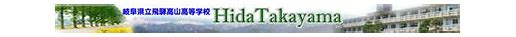 楽・落・楽チャレンジ！
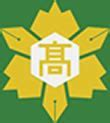 ～作業の省力化とSDGｓの取り組み～
中心品目であるリンゴ園（２０a）の摘果の作業時間。
１．概要
【現在の課題】
①摘果の作業時間の長さ
②規格外果実の処分・せん定枝の処分
リンゴの作業項目別労働時間
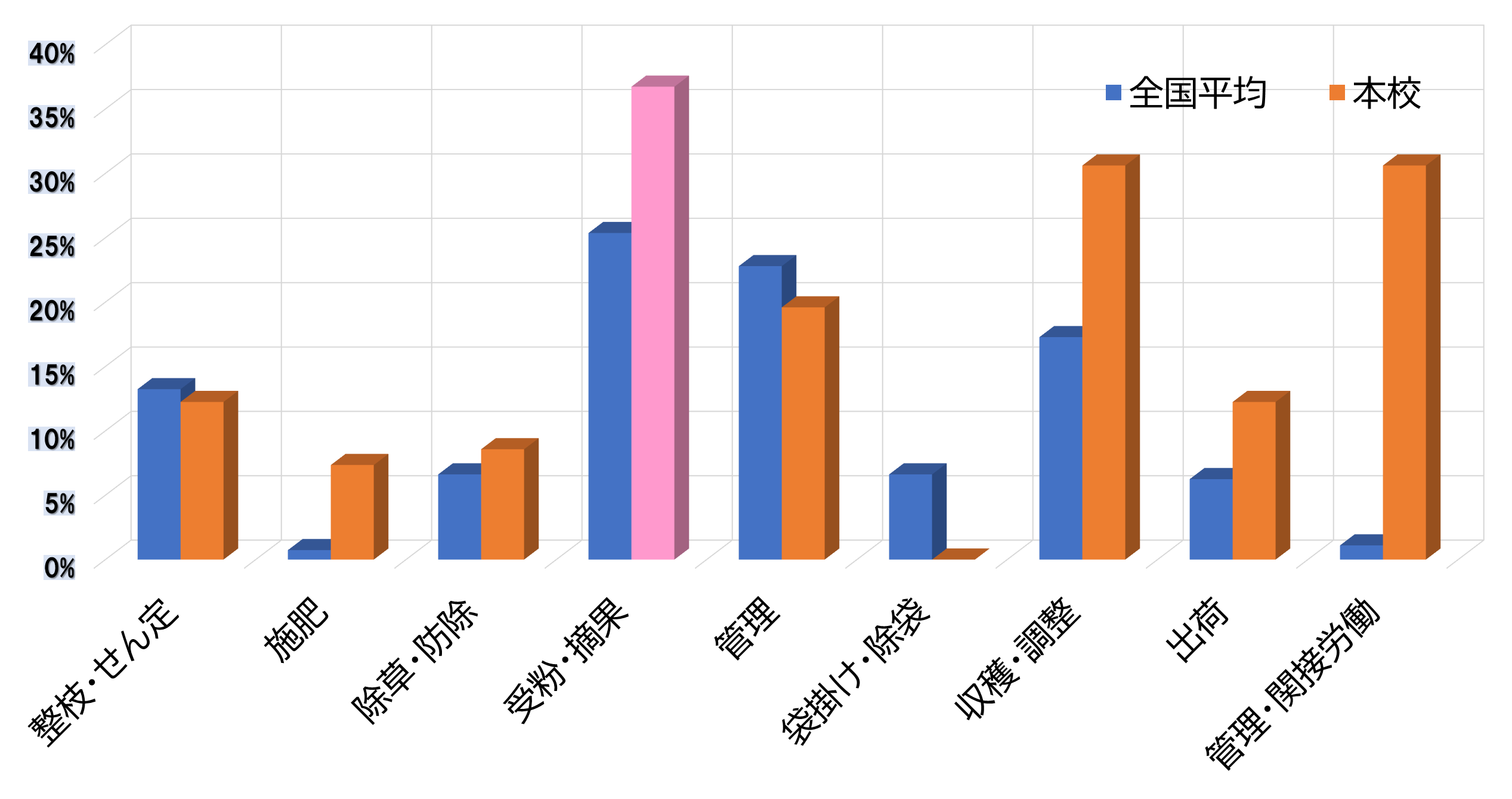 【活動紹介】
２０２３年度　　研究助成
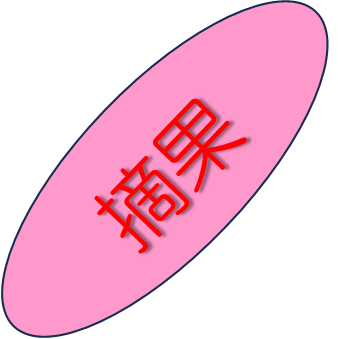 ・OKBアグリビジネス支援事業
・JA農業教育支援事業
本校果樹園の不要なもの
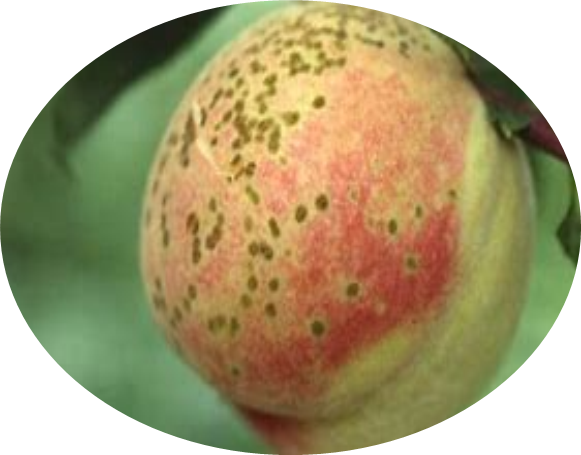 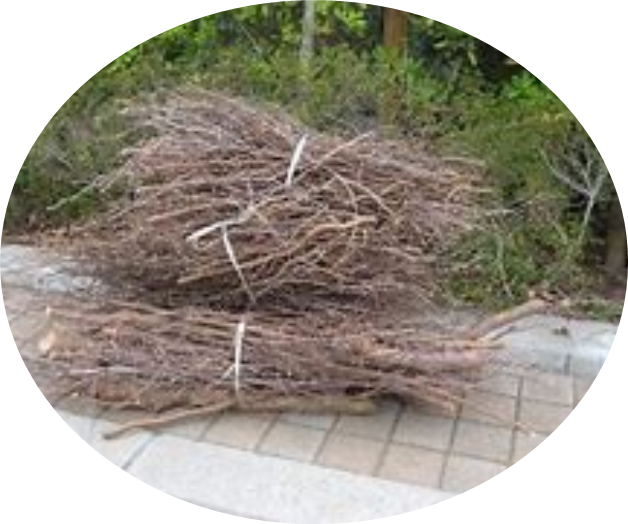 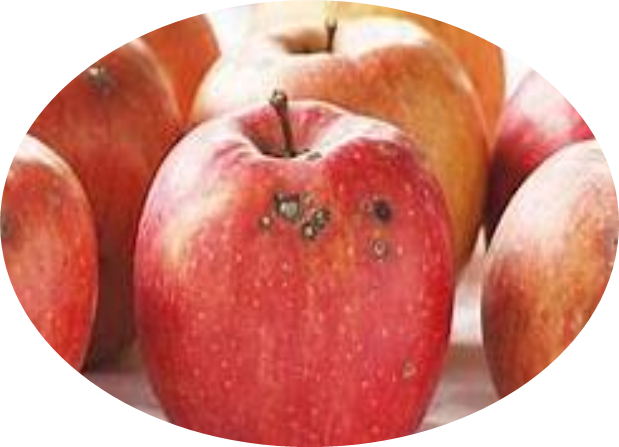 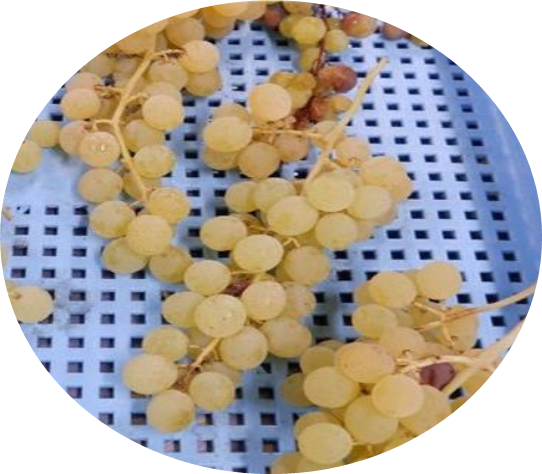 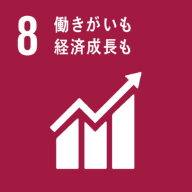 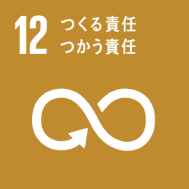 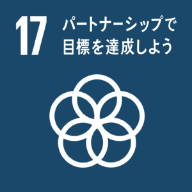 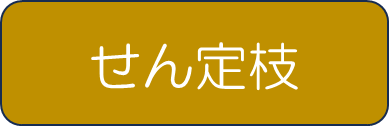 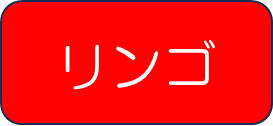 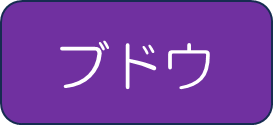 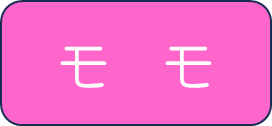 SDGｓ
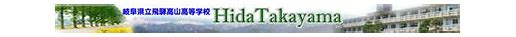 ひのうproject
岐阜県立飛騨高山高等学校　園芸科学科　2年　田中　中村
２．動機・目的
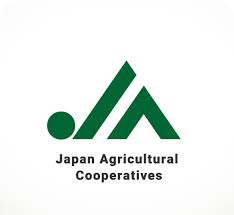 Ⅰ．作業時間の省力化
ＪＡ農業教育支援事業
①　人工授粉の取組
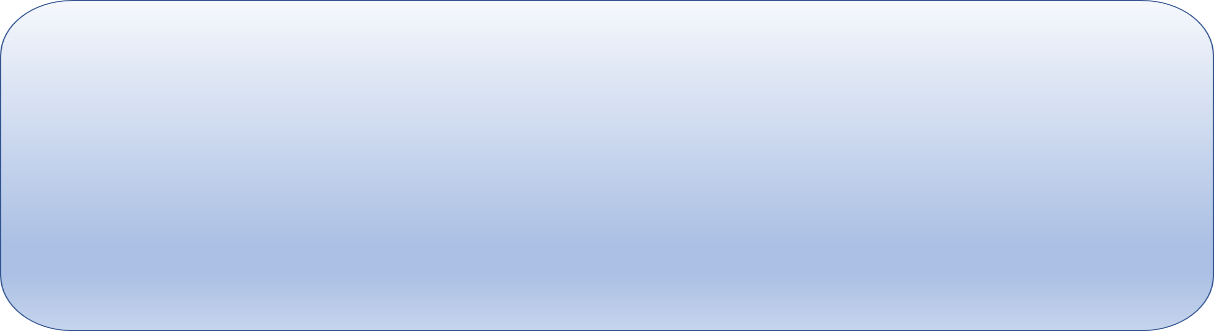 摘花剤、摘果剤を使用して
作業時間の短縮を目指す。
②　摘花・摘果剤の利用
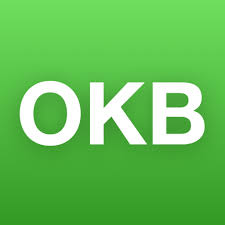 Ⅱ．SDGsの取組
ＯＫＢアグリビジネス支援事業
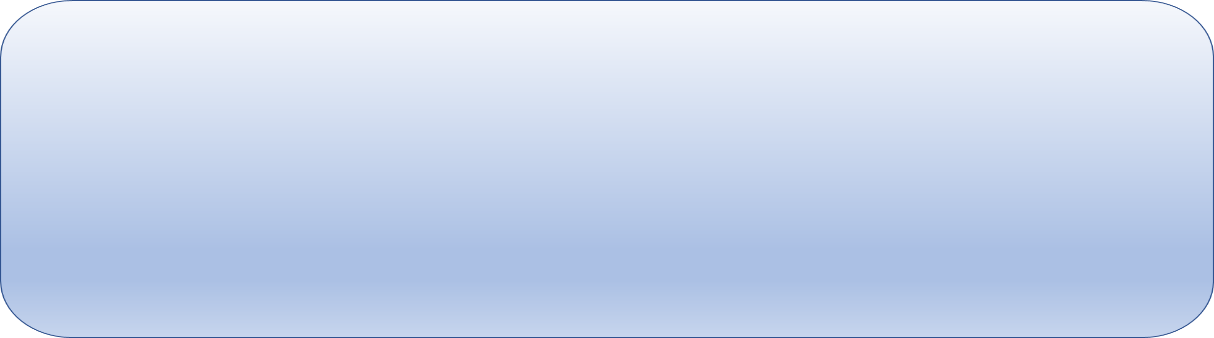 ①　不用果実の利用
不用なものから宝ものを探し、商品化の検討を図る。
②　せん定枝の活用
３．材料及び方法
Ⅰ．作業時間の省力化
（１）供試材料　　【本校果樹園リンゴ品種】長ふ６号（９年樹）
①人工授粉の取組
【花粉】
・輸入花粉（王林　S2S7）
・増量剤
②摘花・摘果剤の利用
【摘花剤】
・エコルーキー　ギ酸カルシウム
　　　　　　　　　　　（濃度：100倍）
【摘果剤】
・ミクロデナポン　NAC水和剤
　　　　　　　　　　　（濃度：1,200倍）
（２）試験区の設定
（３）処理日
表　試験区の設定
❶人工授粉　４/20（満開から０日）
【管理】
①粗摘果　５月２５日　②仕上げ摘果　６月１６日
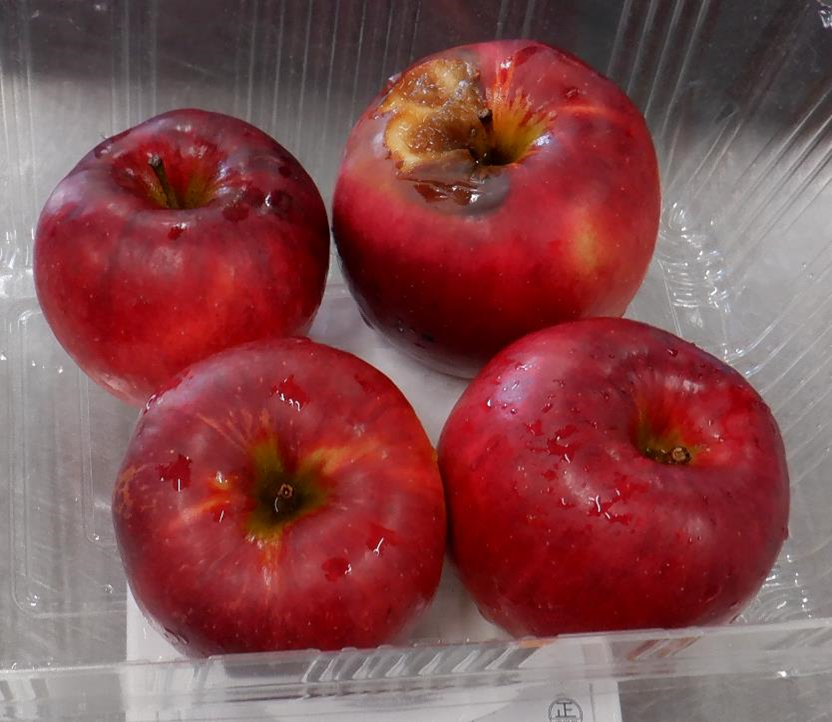 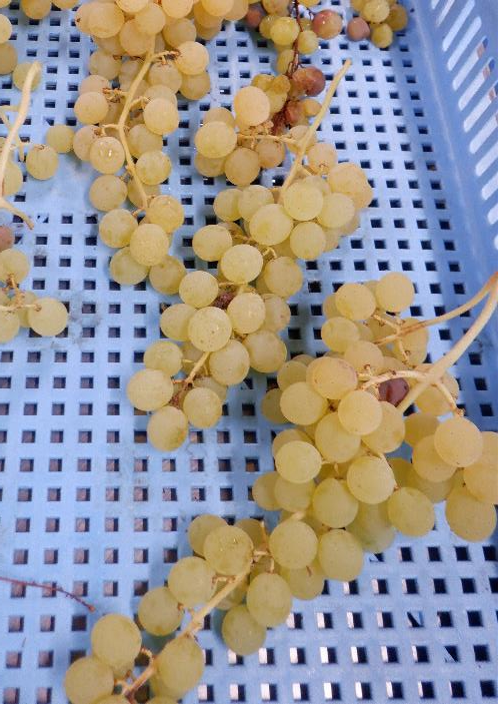 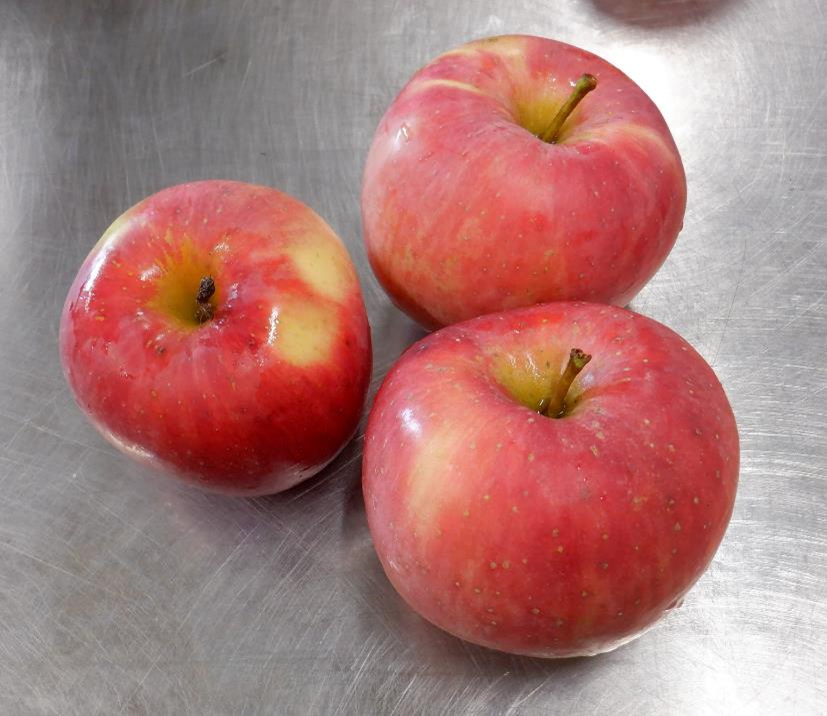 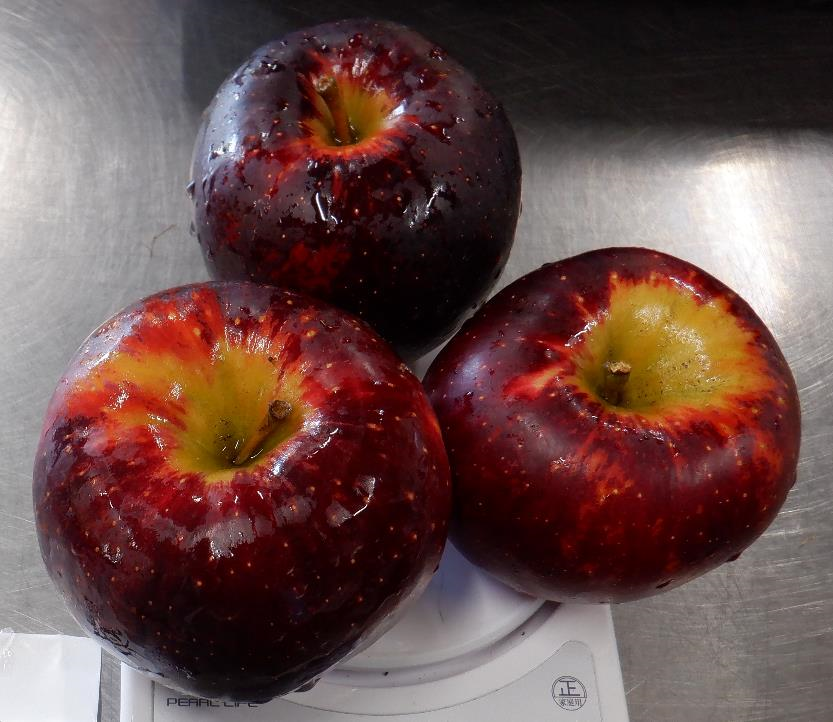 Ⅱ．SDGsの取組
①不要果実の利用
❸秋　映
❷紅　玉
❶シナノスイート
ヒムロッドシードレス
供試材料　【ブドウ品種】ヒムロッドシードレス
　　　　　　　特徴：極早熟種なし種。糖度高く、食べやすい
　　　　　【リンゴ品種】
　　　　　　　特徴：❶酸味少なめ、優しい甘みで柔らかいまた、果汁がたくさん
　　　　　　　　　　❷酸味少し強め、甘さ果汁は少なめ
　　　　　　　　　　❸酸味と甘味のバランスが良い、果肉が緻密で果汁たくさん

設定温度・乾燥時間（合計）　ブドウ：５５℃・１２０時間
　　　　　　　　　　　　　　リンゴ：５５℃・　２４時間
②剪定枝の利用
供試材料　リンゴの徒長枝（剪定枝）、チッパー
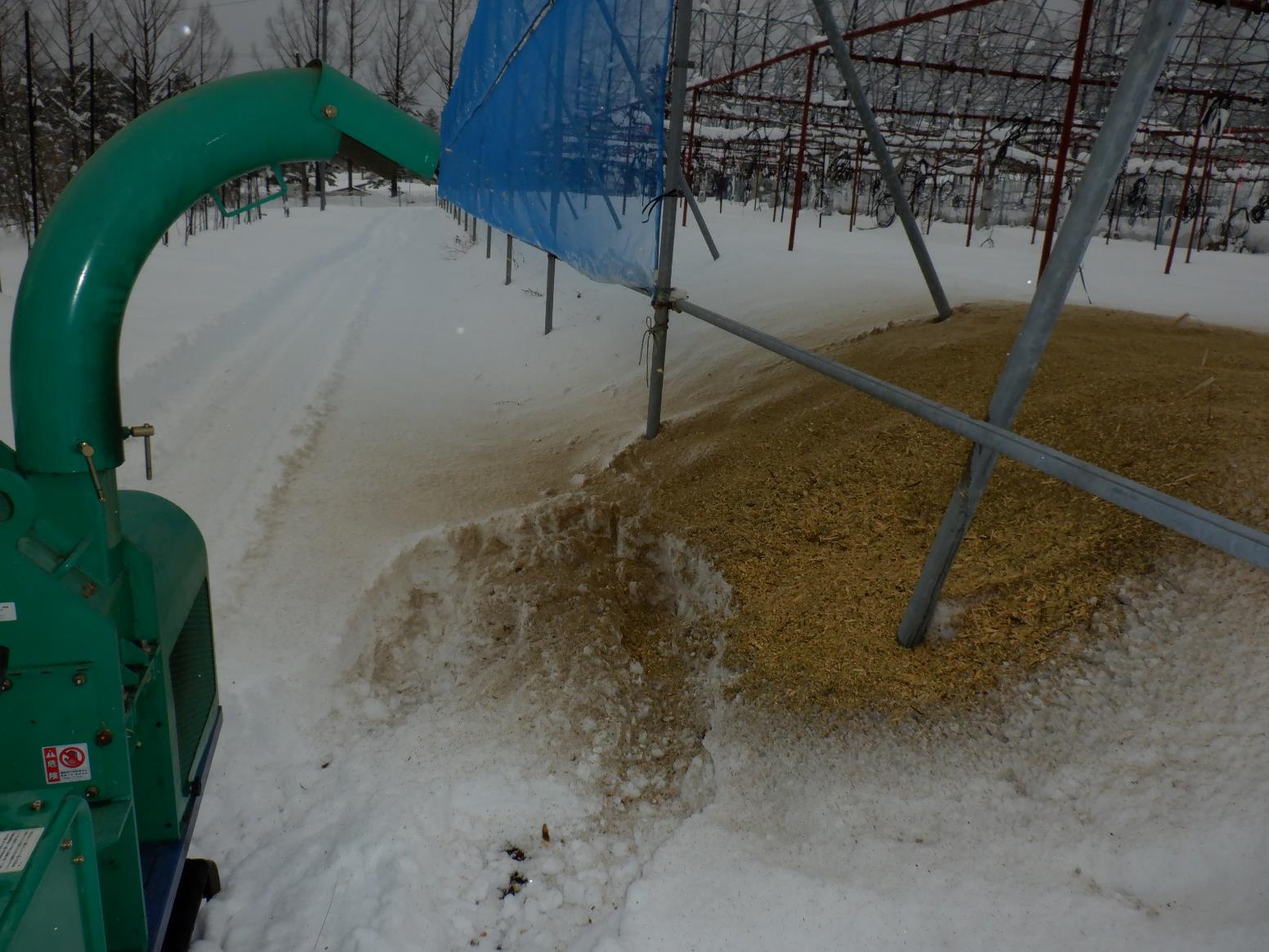 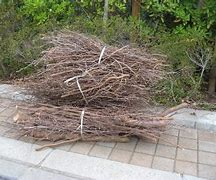 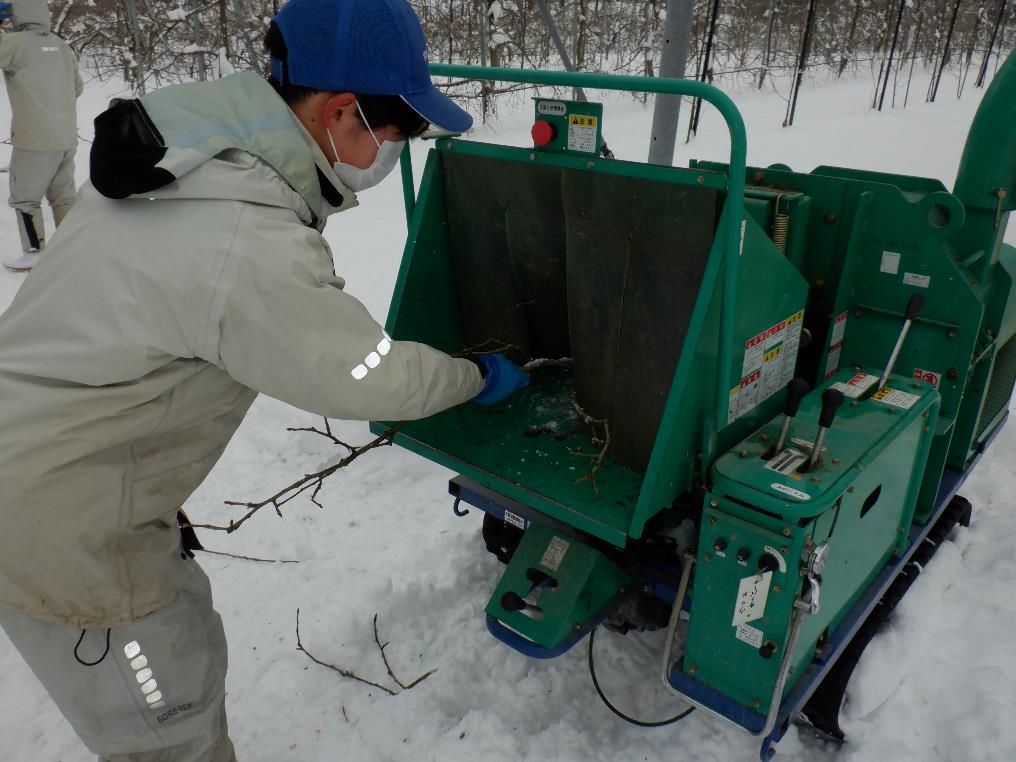 せん定枝
チッパー
４．結果
Ⅰ．作業時間の省力化
①摘花剤による落花率
②摘果剤による落果率
③作業時間
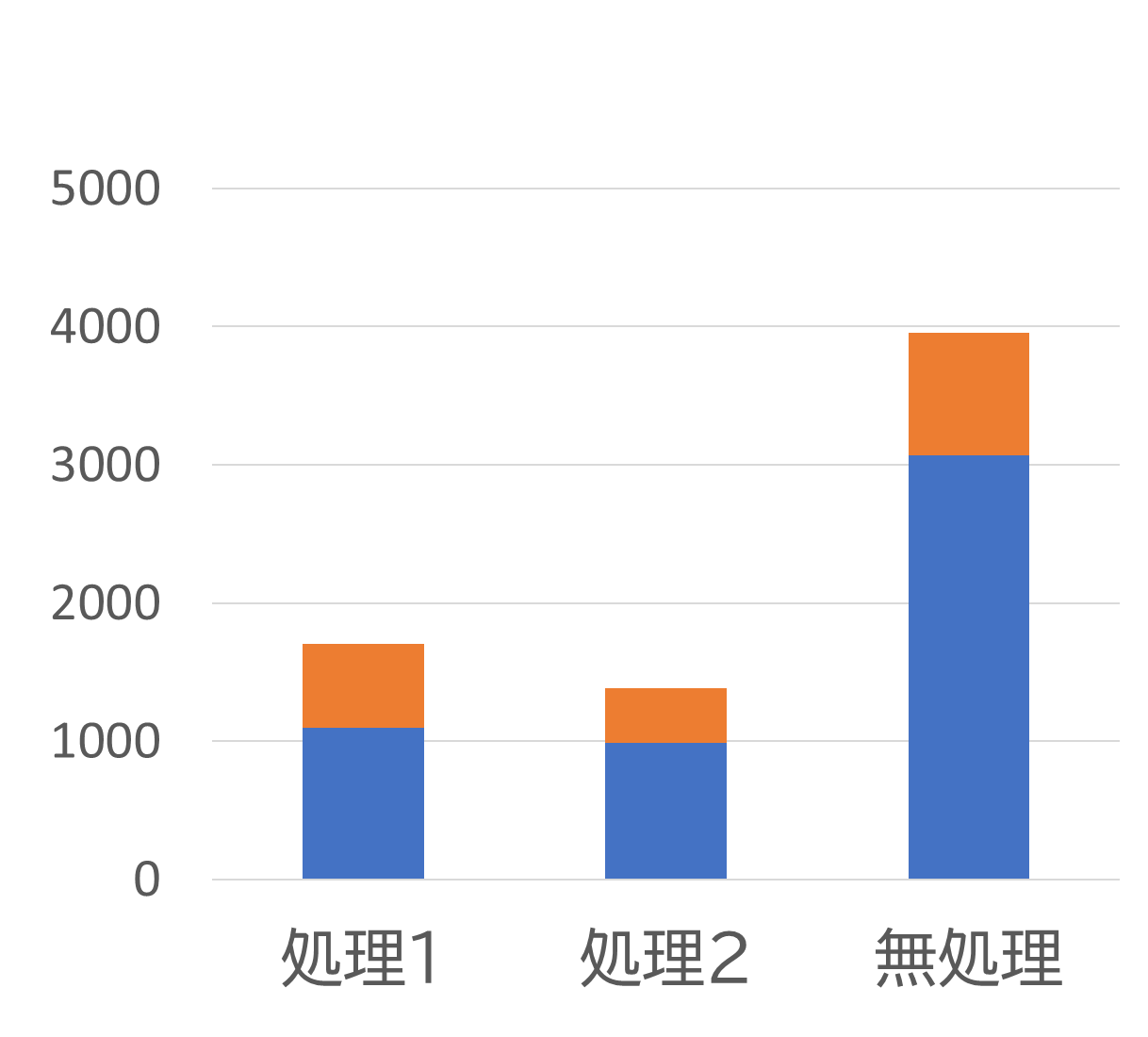 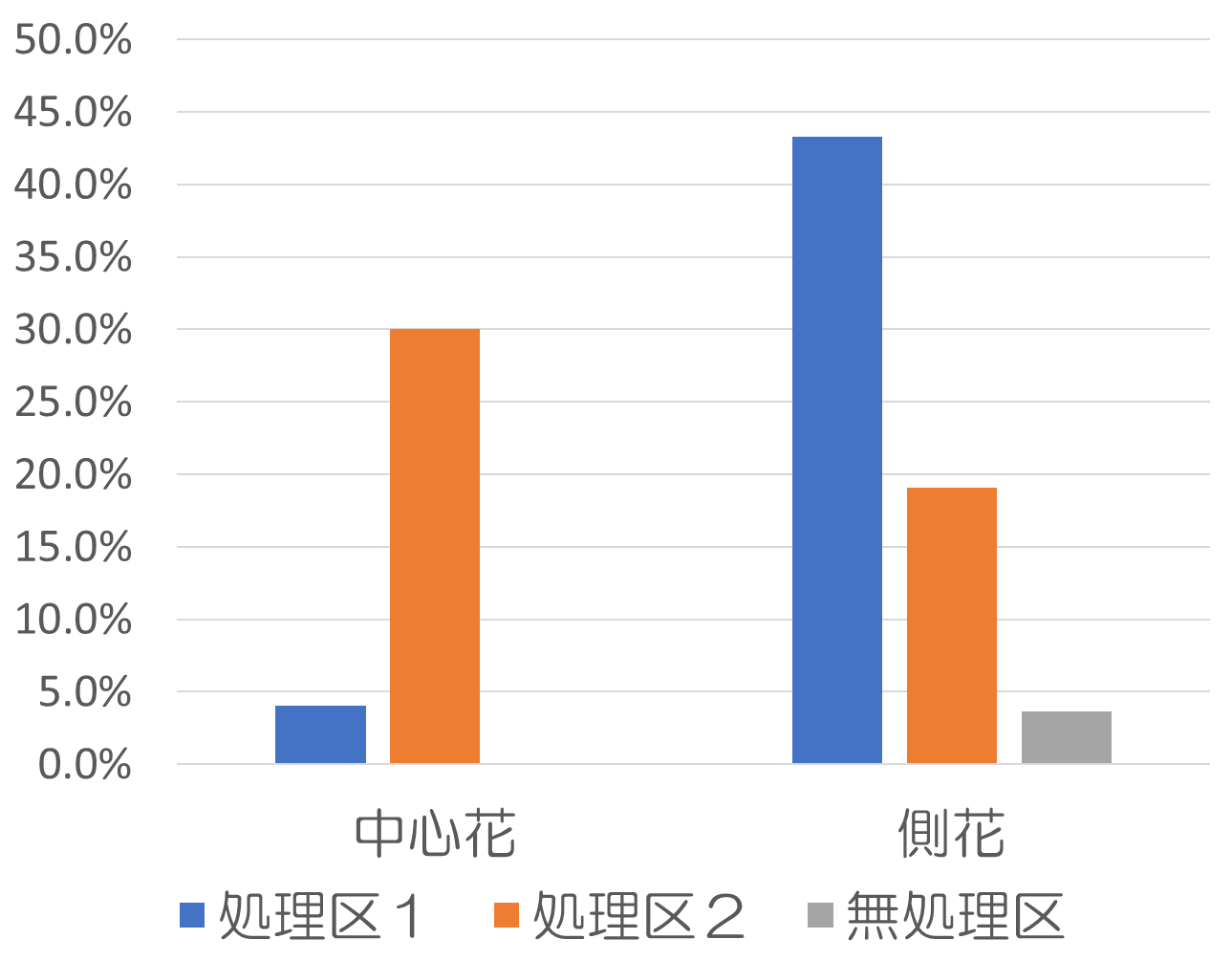 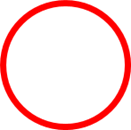 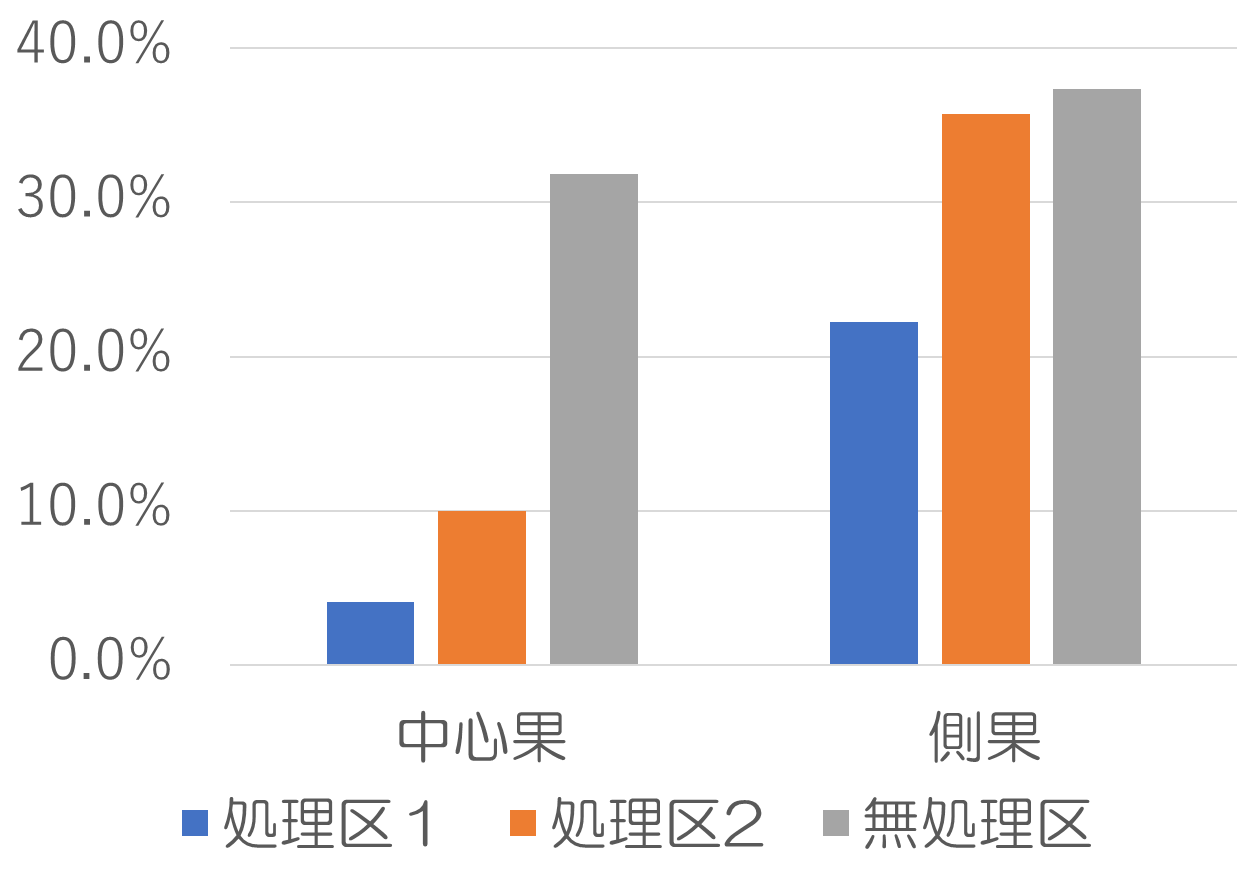 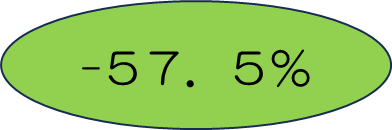 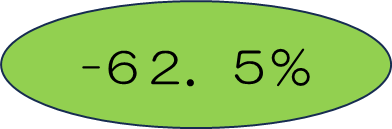 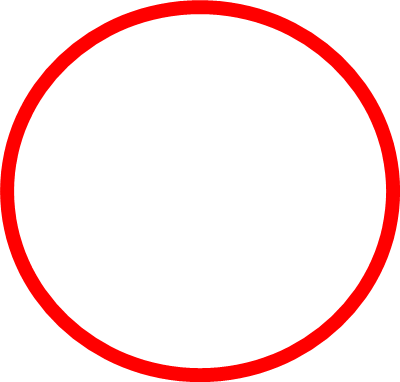 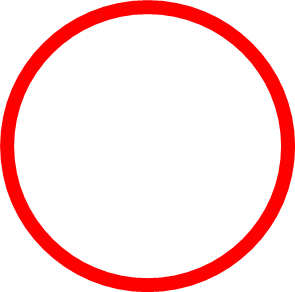 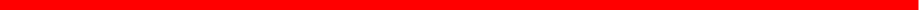 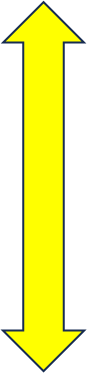 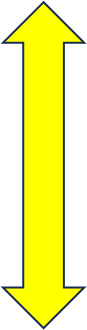 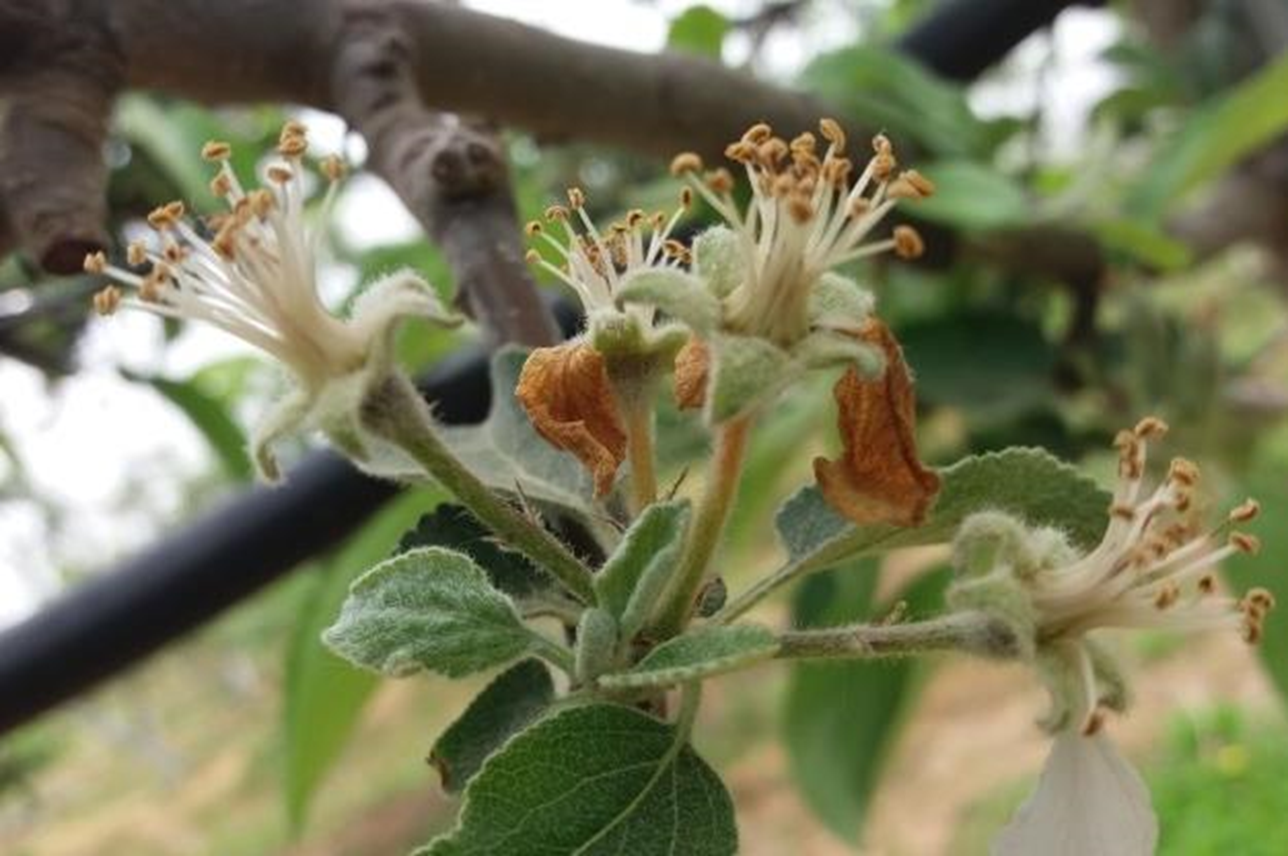 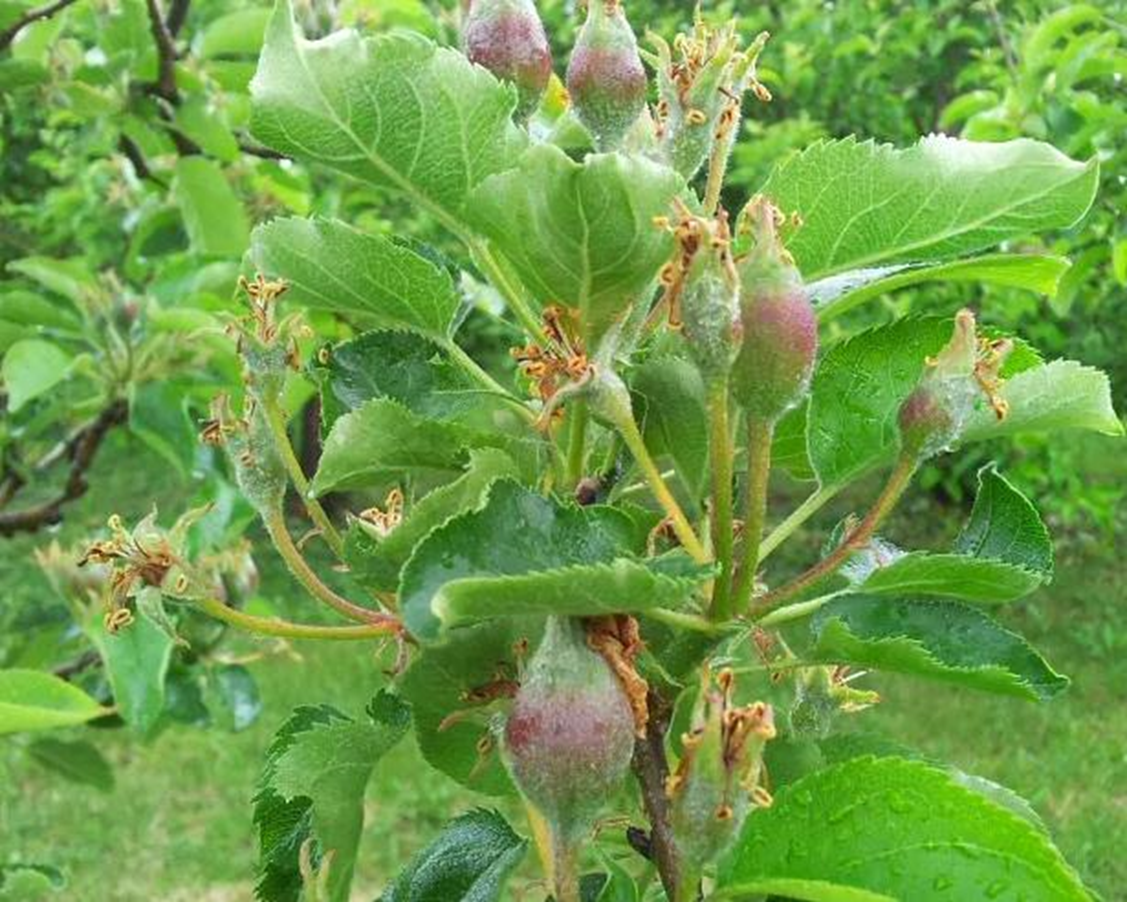 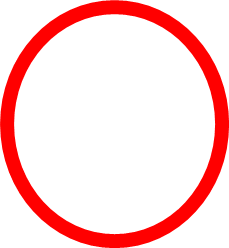 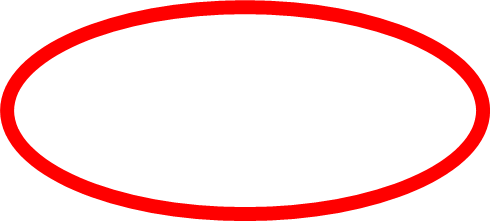 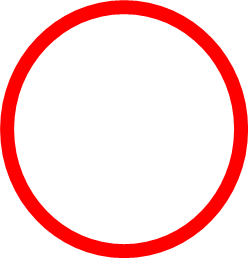 実験①　花柄が黄変している様子
実験②　果柄が黄変している様子
４．結果
Ⅰ．作業時間の省力化❷
④果実重
⑤種子数
⑥蜜入り指数
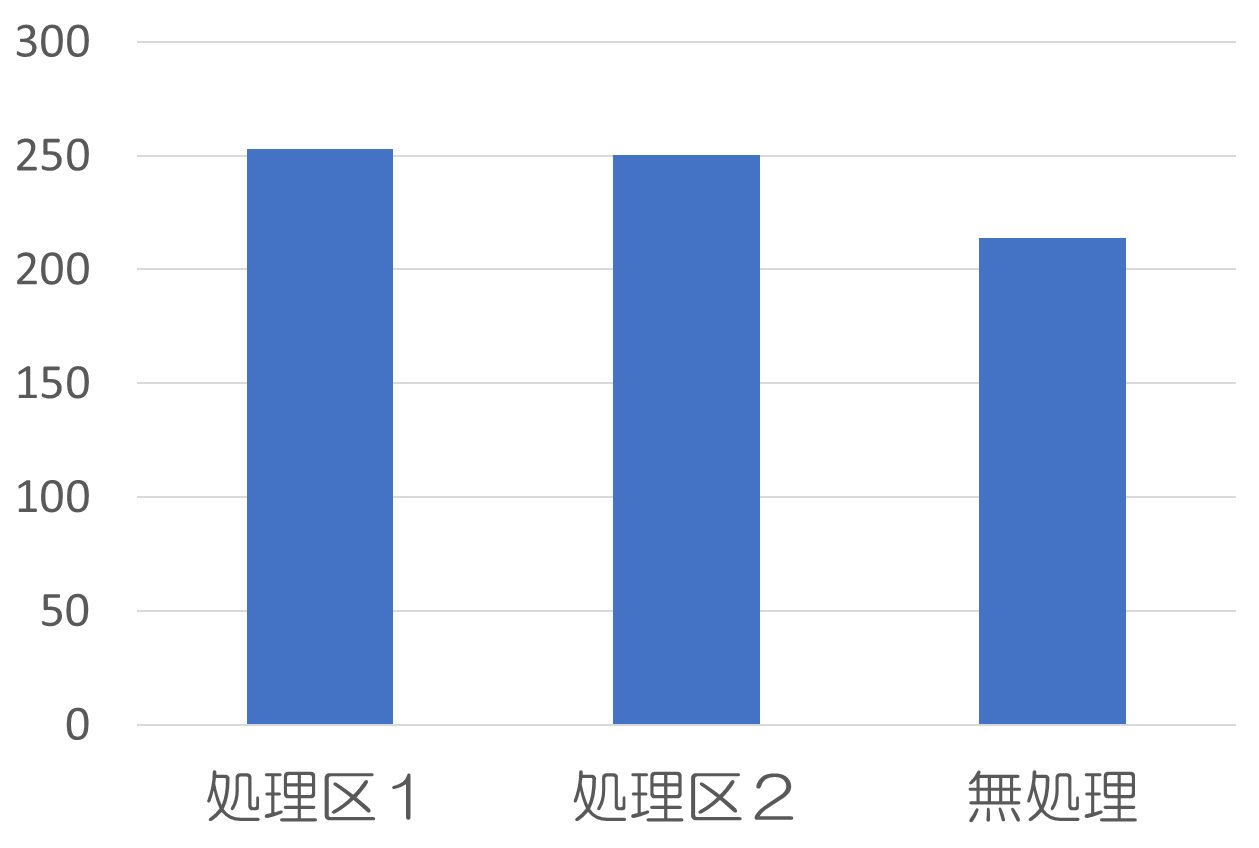 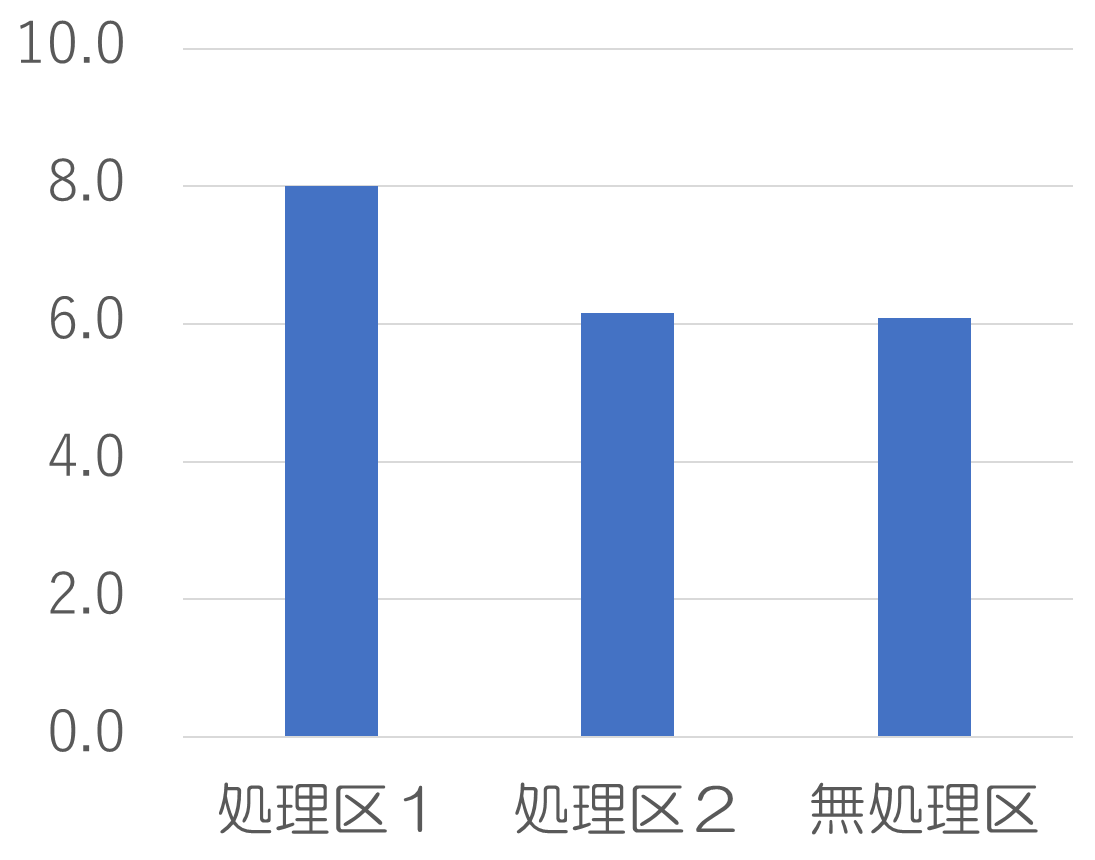 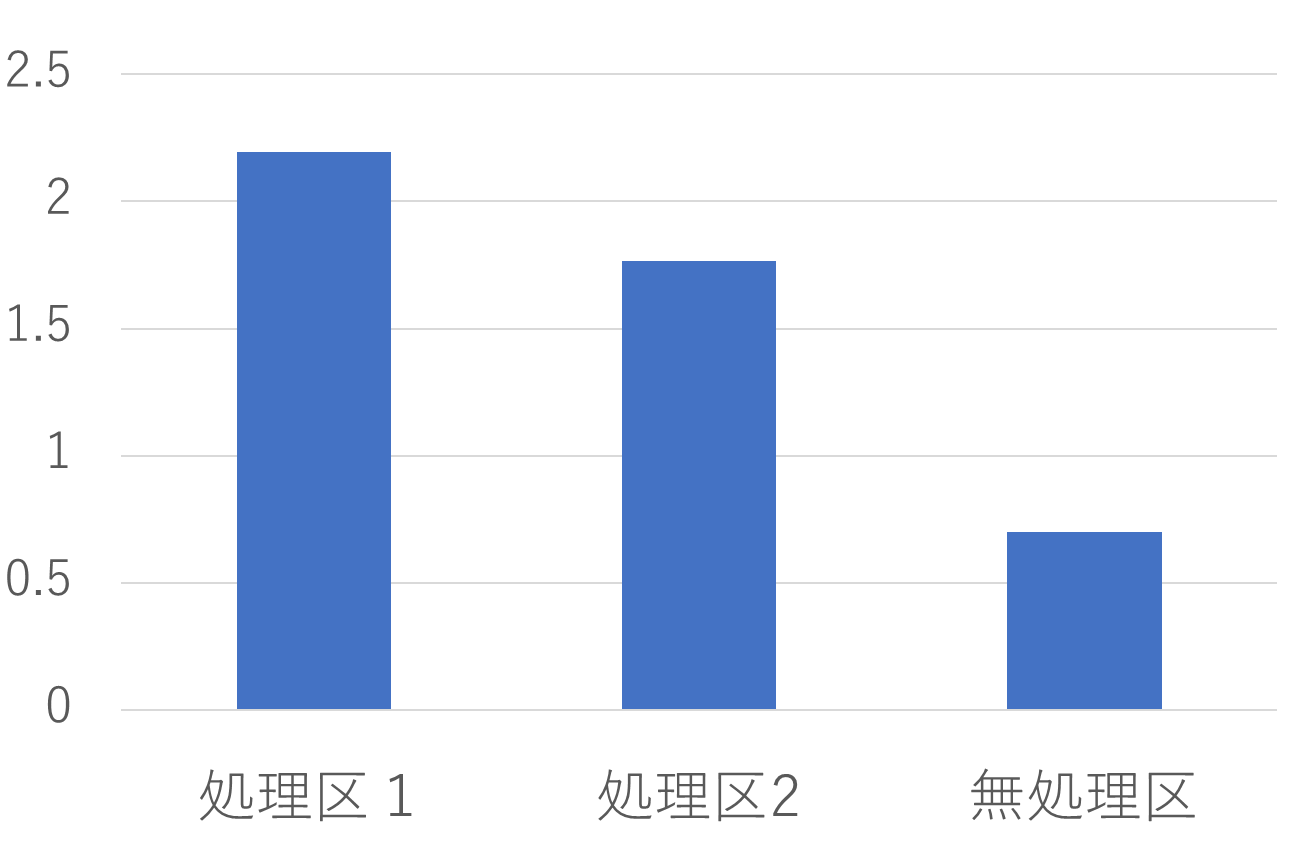 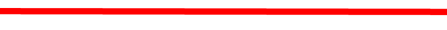 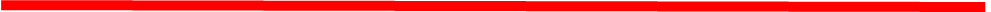 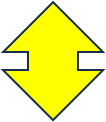 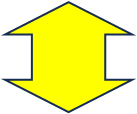 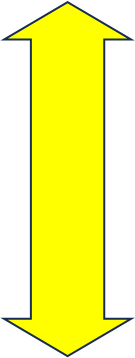 ⑦人工授粉が果実に及ぼす影響
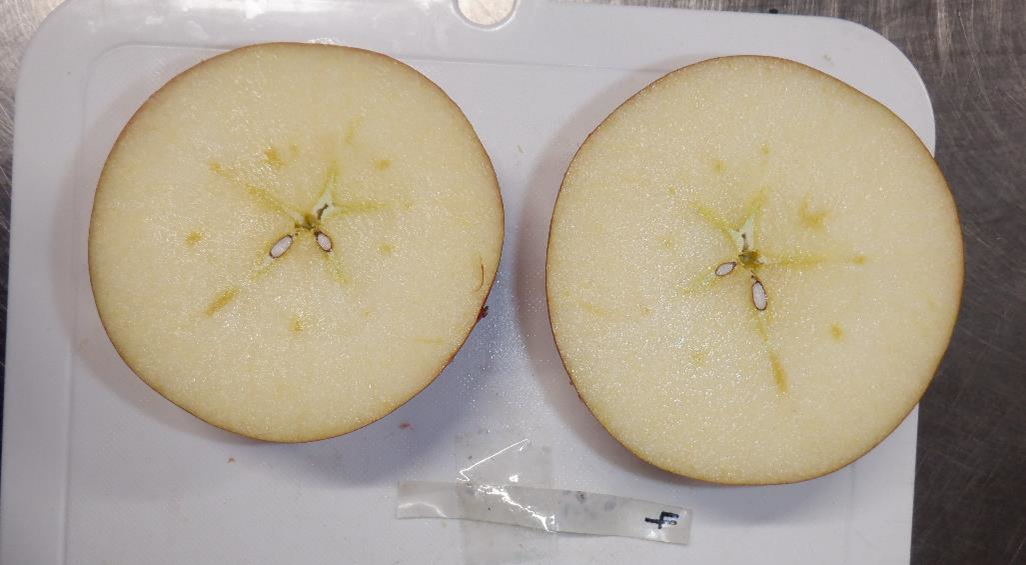 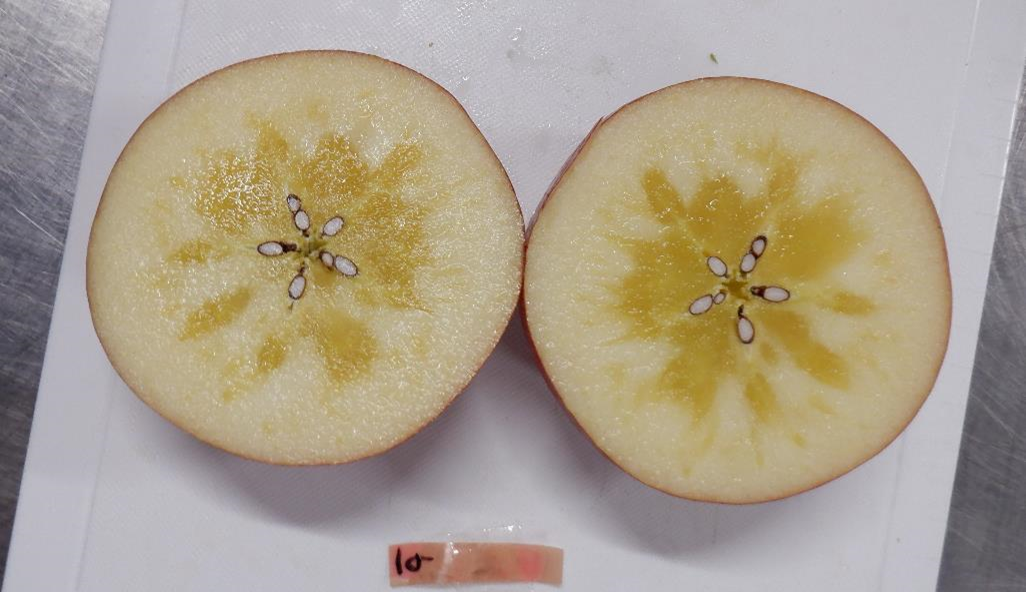 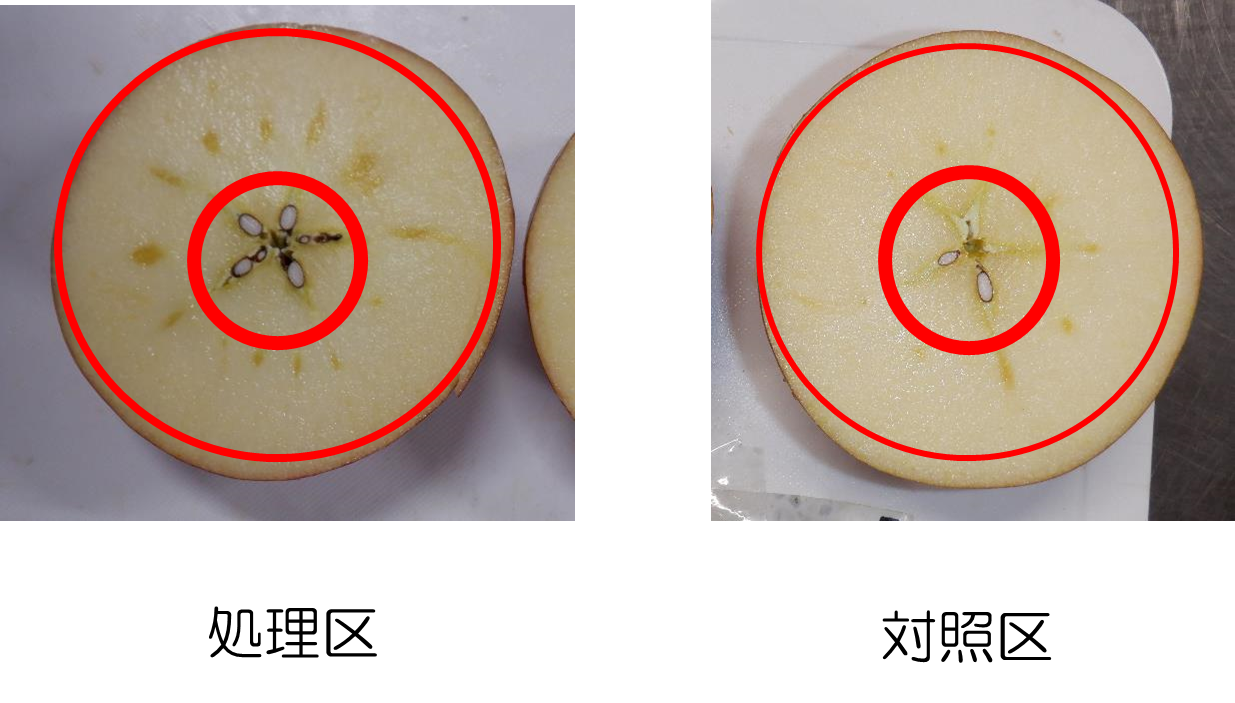 処理区
対照区
対照区
処理区
❷蜜入りの比較
❶種子数の比較
Ⅱ．SDGsの取組
①不要果実の利用
❶ブドウ　〇ヒムロッドシードレス（Himrod　Seedress　Grape）
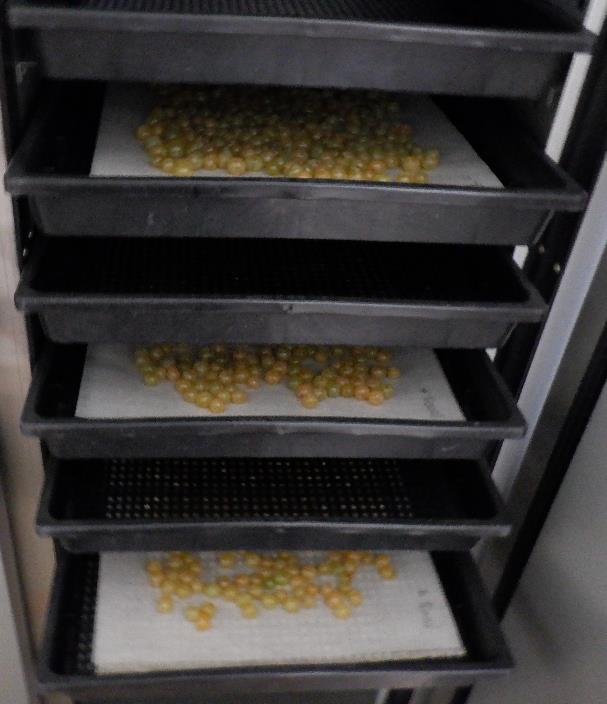 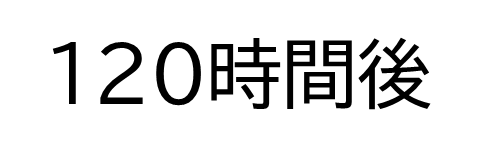 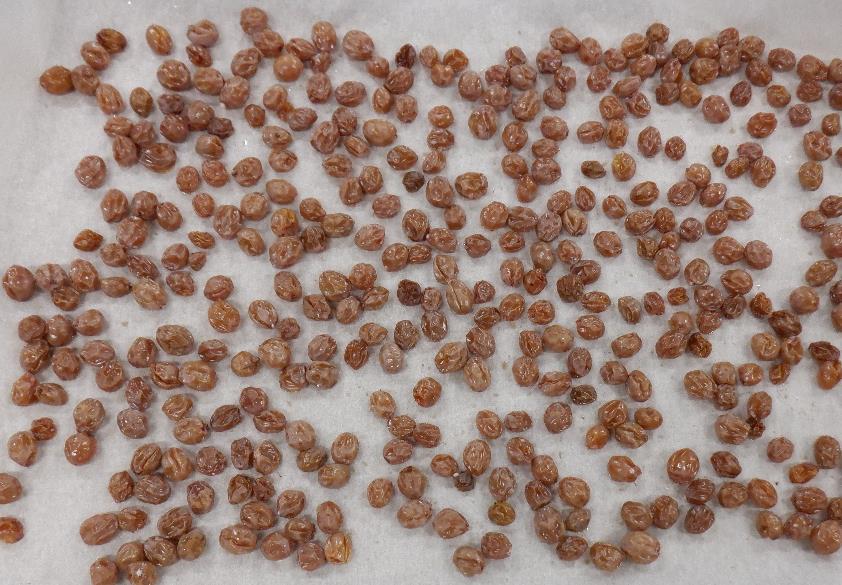 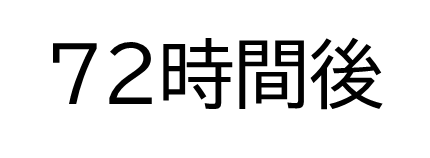 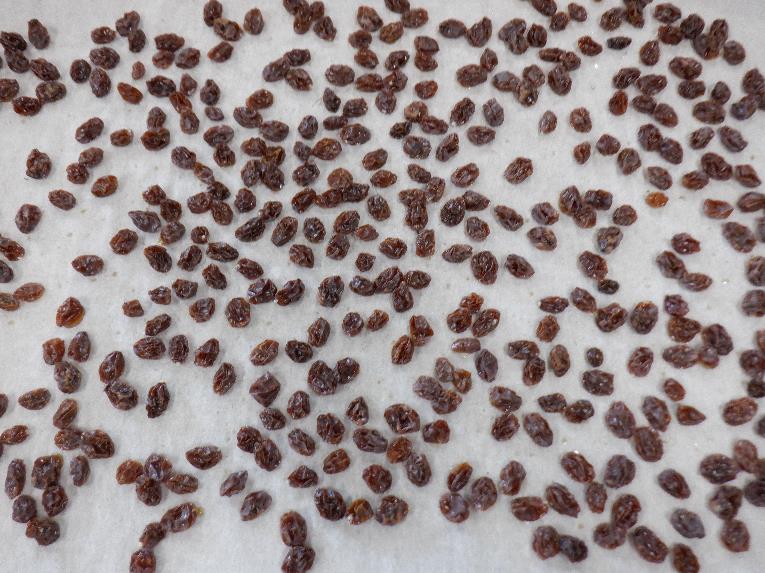 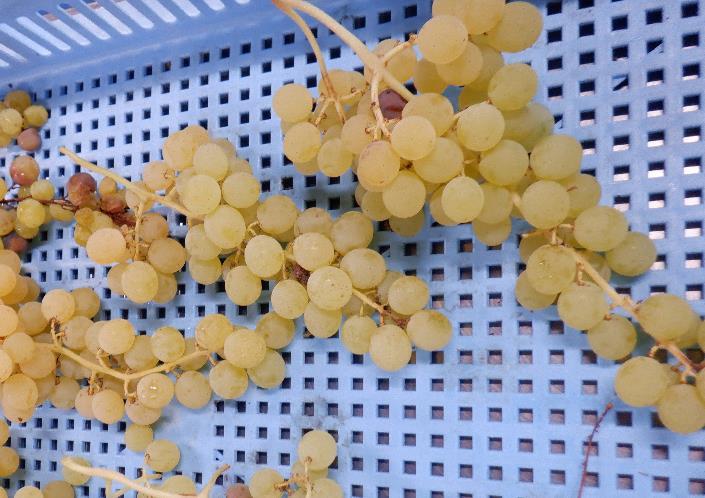 ❷リンゴ　〇シナノスイート
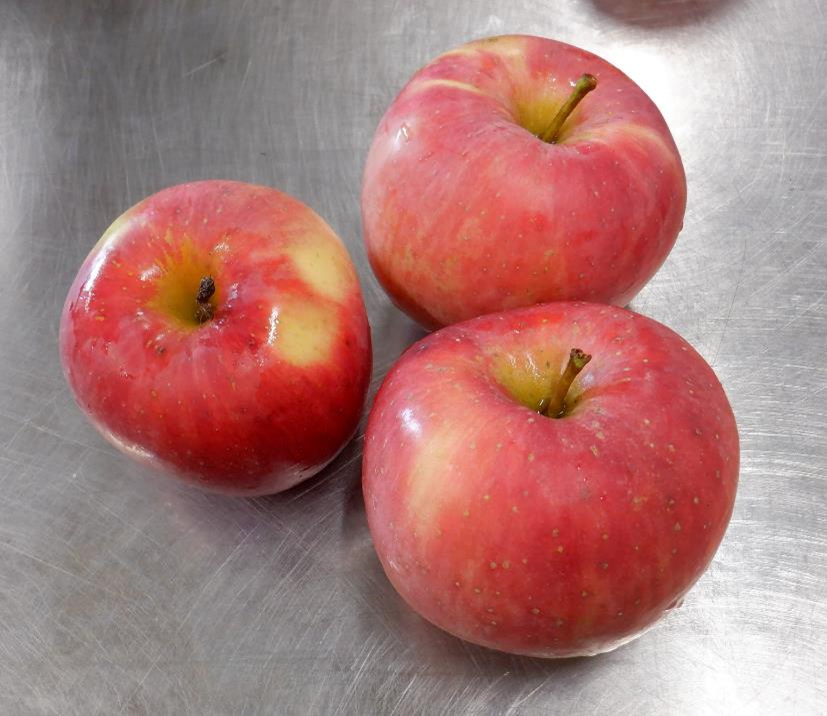 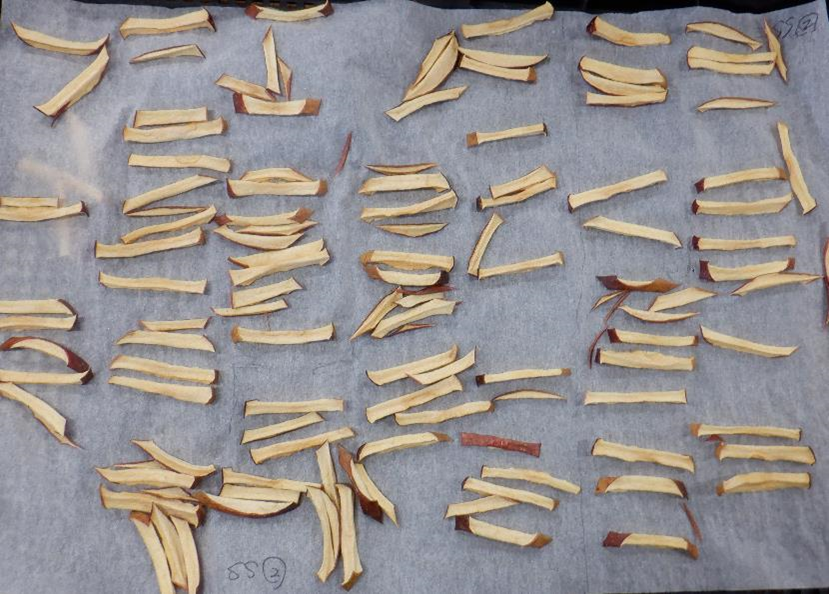 24時間後
ドライフルーツ
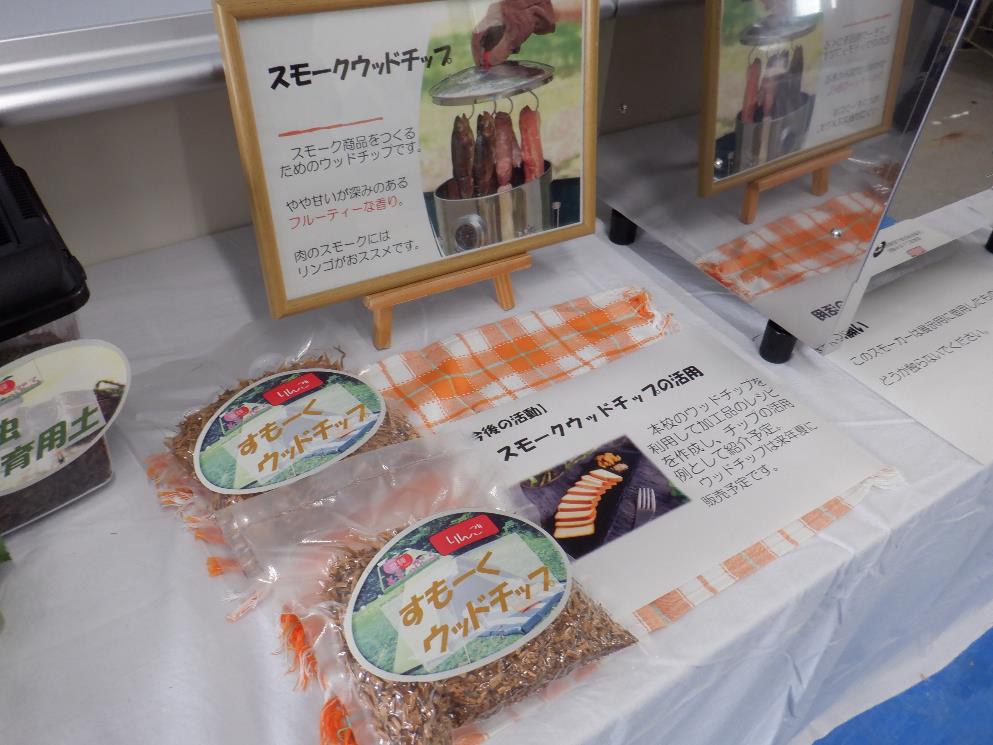 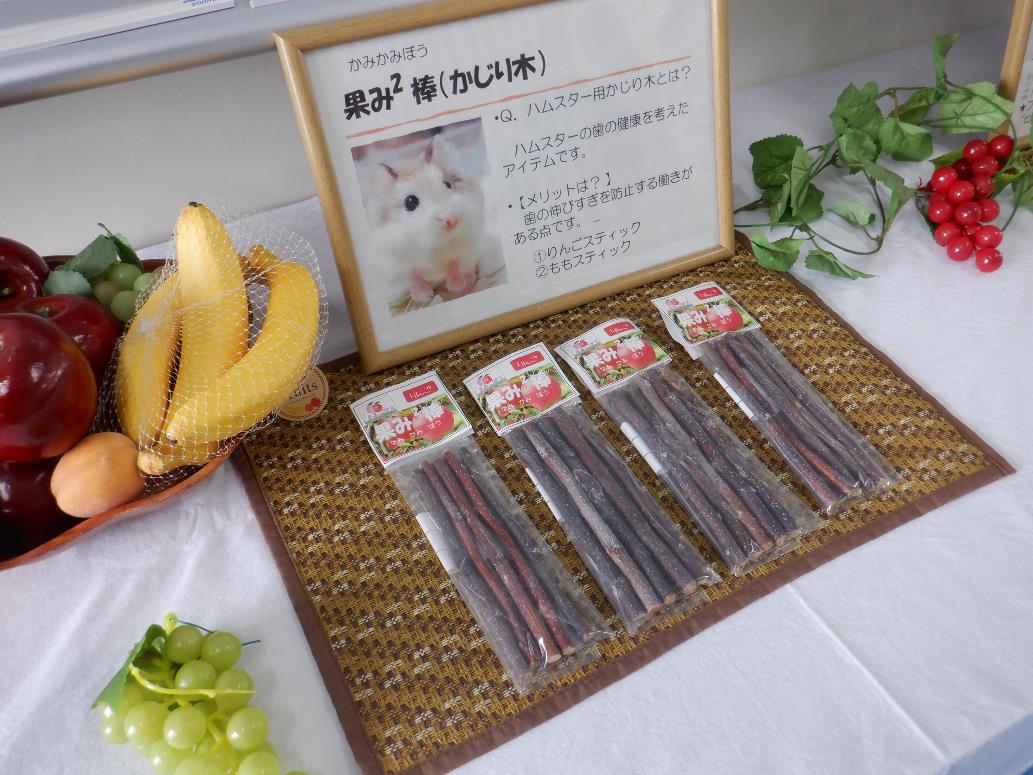 ②剪定枝の利用
❶せん定枝
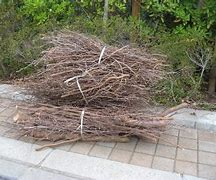 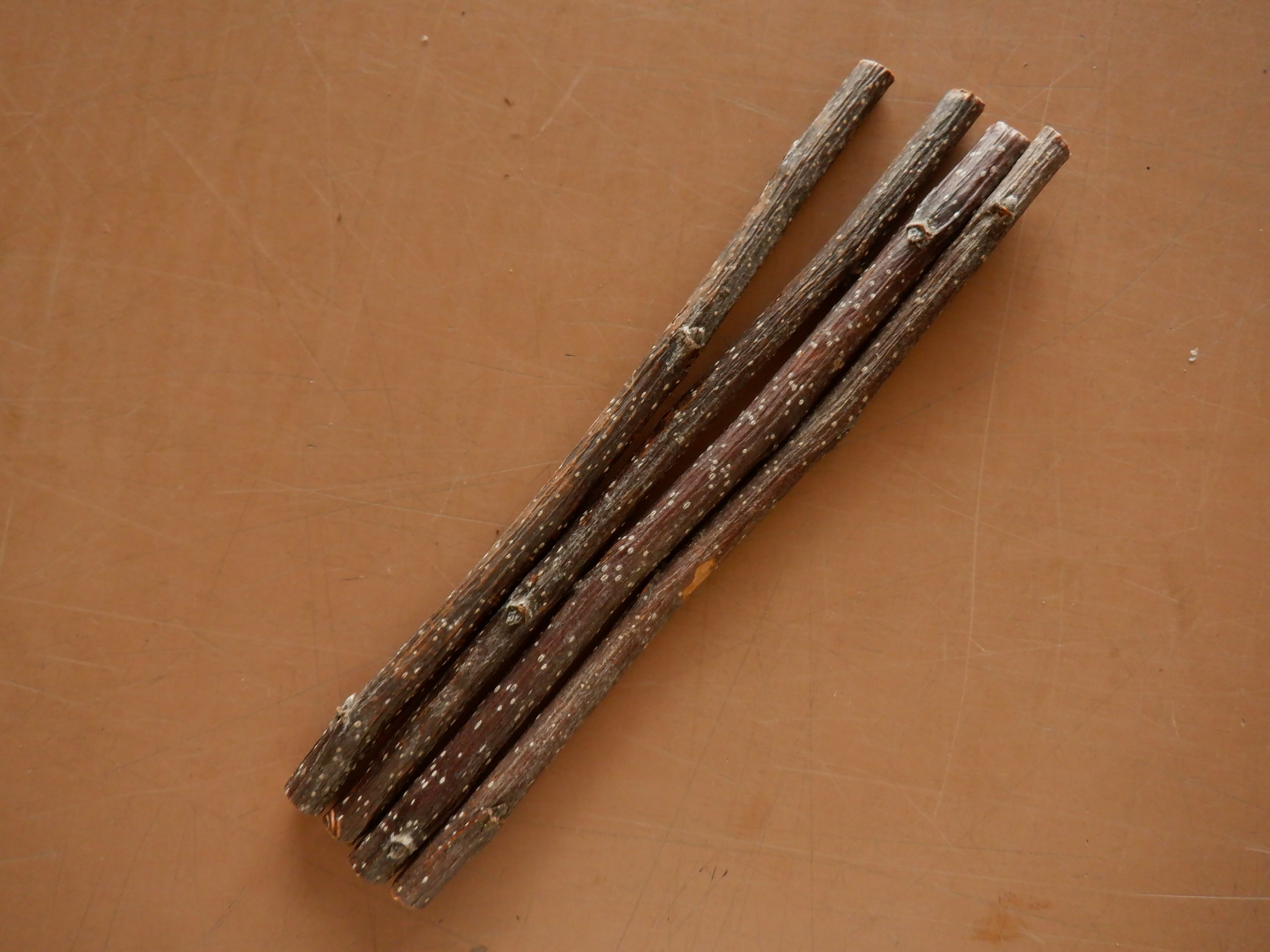 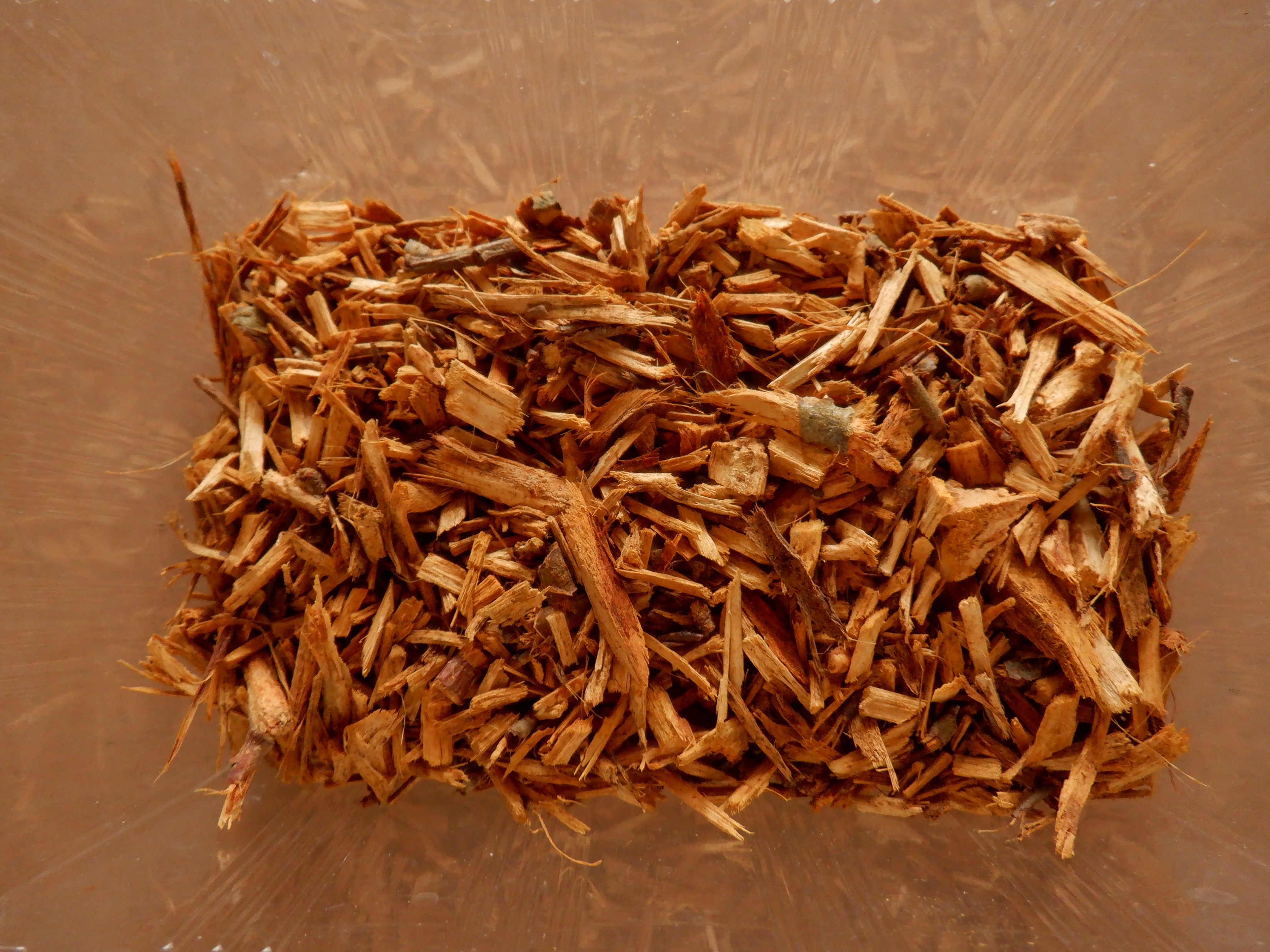 スモークウッドチップ
ペット用かじり棒
5．まとめ
人工受粉
Ⅰ．作業時間の省力化
①人工授粉により種子数が増加した。（処理区1：8.0個，無処理区：6.0個）
　→　正円形の果実が多かった。
②果実径、果実重、糖度などわずかに影響があった。
摘花剤・摘果剤
①摘花剤の使用により側花の落花率が高くなった。
（効果）側花：43％落花
②摘果剤の使用により側果の落下が高くなった。
（効果）側果：22％落下（受粉あり）　
　　　　　　　35％落下（受粉ナシ）
➂作業時間を削減することができた。
（効果）10～20分削減
①管理作業の省力化が可能
②果実の品質向上
　*正円形の果実増加　*大玉化
　*糖度上昇
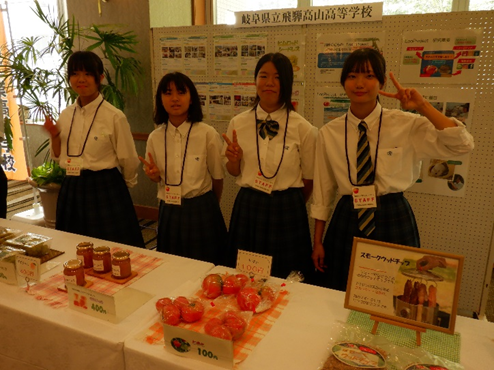 Ⅱ．SDGsの取組
①不要な果実→ドライフルーツ
　ペット用から食用まで商品化

②せん定枝→かじり棒とスモークウッドチップ